Marcin Tumidajski – Assistant Librarian at University of West London
AI and I:Confessions of a Curious Librarian
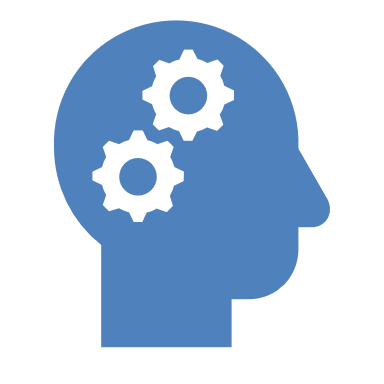 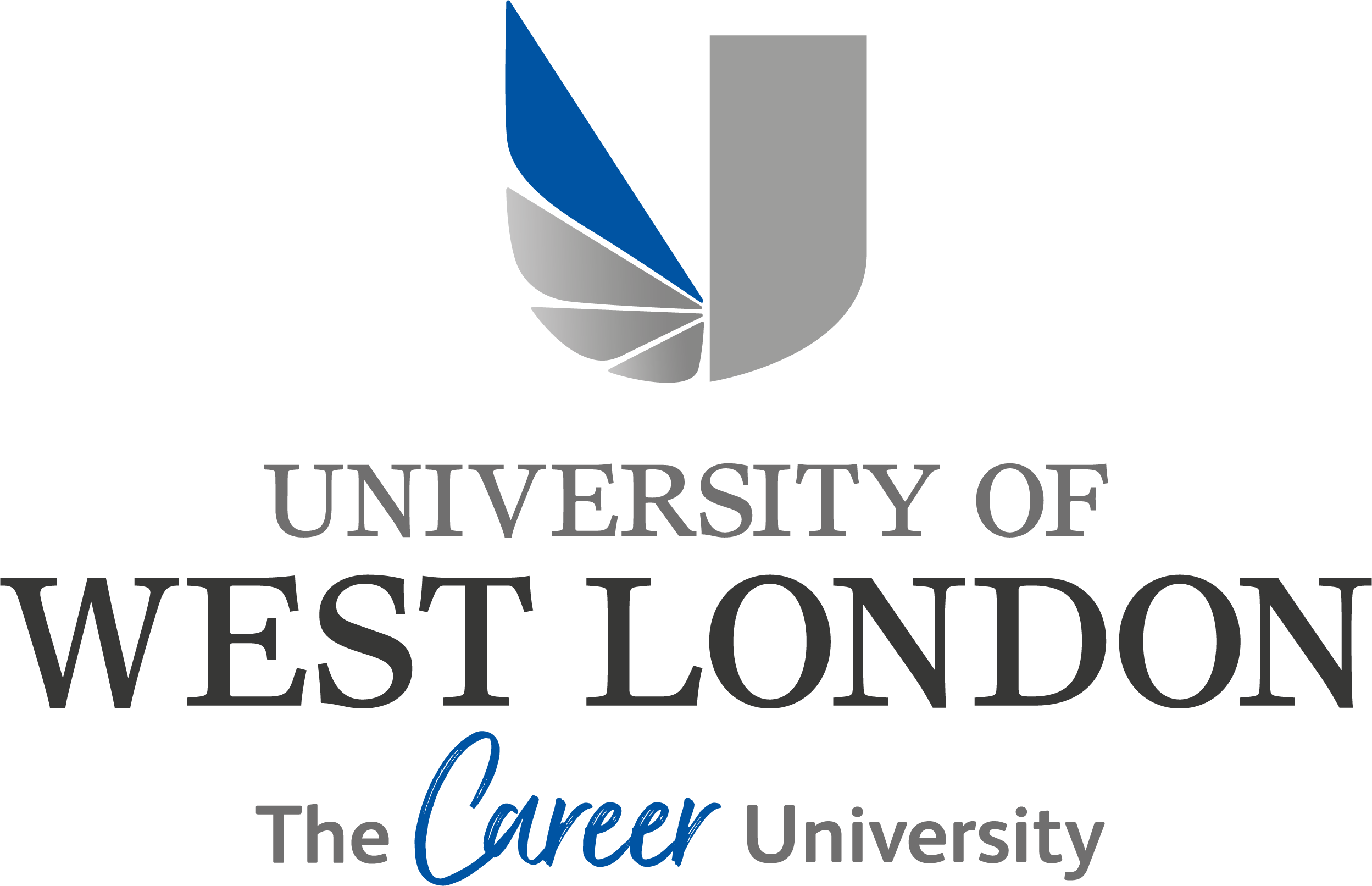 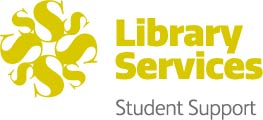 AI for Me
Case 1 – AI for Koha SQL Reports
Case 2 – Assessing Inclusive Acquisitions
Not sure if suggested resource is inclusive (researching it takes time)
Asked AI to help evaluate how titles matched inclusion criteria
Spotted gaps or underrepresented areas
AI helped highlight patterns across larger title sets
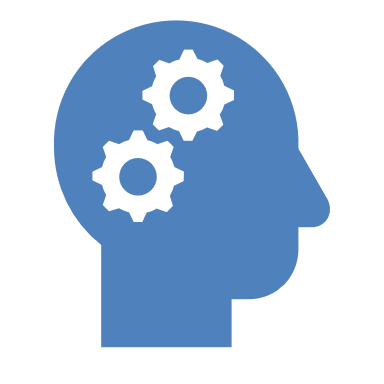 Case 3 – Alternative Formats Support
Supporting students with disabilities, tight turnaround times
Used AI tools for:
- Summarising complex academic texts
- Reformatting documents for accessibility
- Simplifying content when needed
Helped deliver on requests faster and more accurately
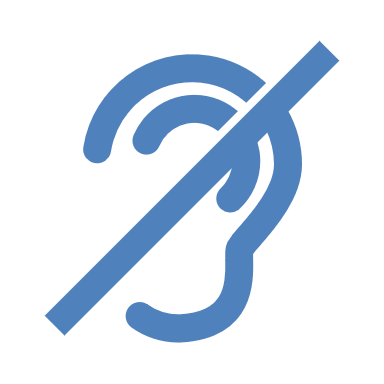 Case 4 – Braille Music Scores
Case 5 – Reviewing AI Policies
Case 6 – AI for Meeting Minutes
Traditional notes: hard to track who agreed to do what
AI-generated summaries = clearer, faster, more consistent
Freed up, the notetaker to contribute more in meetings
Example of low-risk, high-impact use
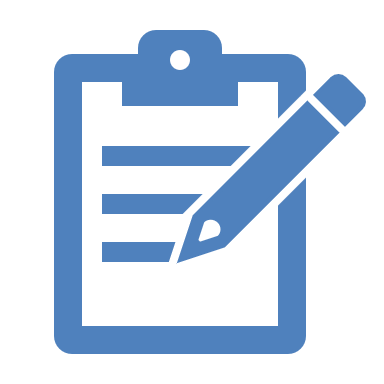 Case 7 – Contributing to the UWL AI LibGuide
Conclusion
Marcin.tumidajski@uwl.ac.uk